Život  vo  vode  a  na  brehuopakovanie  stavovce
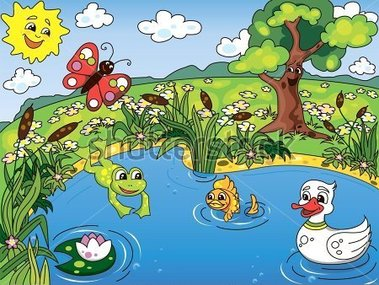 Ktoré triedy živočíchov patria medzi stavovce?
RYBY
OBOJŽIVELNÍKY
PLAZY
VTÁKY
CICAVCE
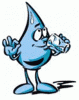 Popíš stavbu tela kapra!
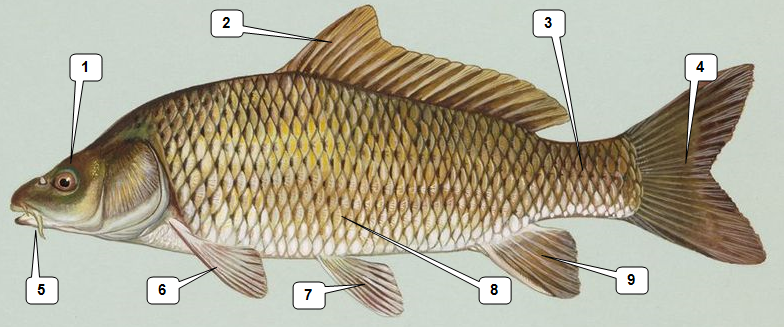 hlava			4. chvostová plutva
chrbtová plutva	5. hmatové fúziky
bočná čiara 		6. prsná plutva
7. Brušná plutva		8. šupiny	9. análna plutva
Vymenuj iné druhy rýb žijúcich v našich vodách!
LIPEŇ
PSTRUH
ŠŤUKA
ÚHOR
SUMEC
OSTRIEŽ
PLOTICA
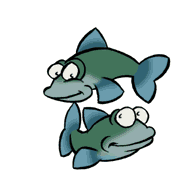 Na základe charakteristiky uhádni, o ktorú rybu ide!
Mám štíhle hadovité telo, nemám brušné plutvy. Som sladkovodná ryba, ale rozmnožujem sa v mori. Som dravý druh a prezimujem v bahne.
				ÚHOR
Som malá dravá ryba, mám 2 chrbtové plutvy, pričom predná chrbtová plutva má kostené lúče. 
				OSTRIEŽ
Pomenuj obojživelníka na obrázku!
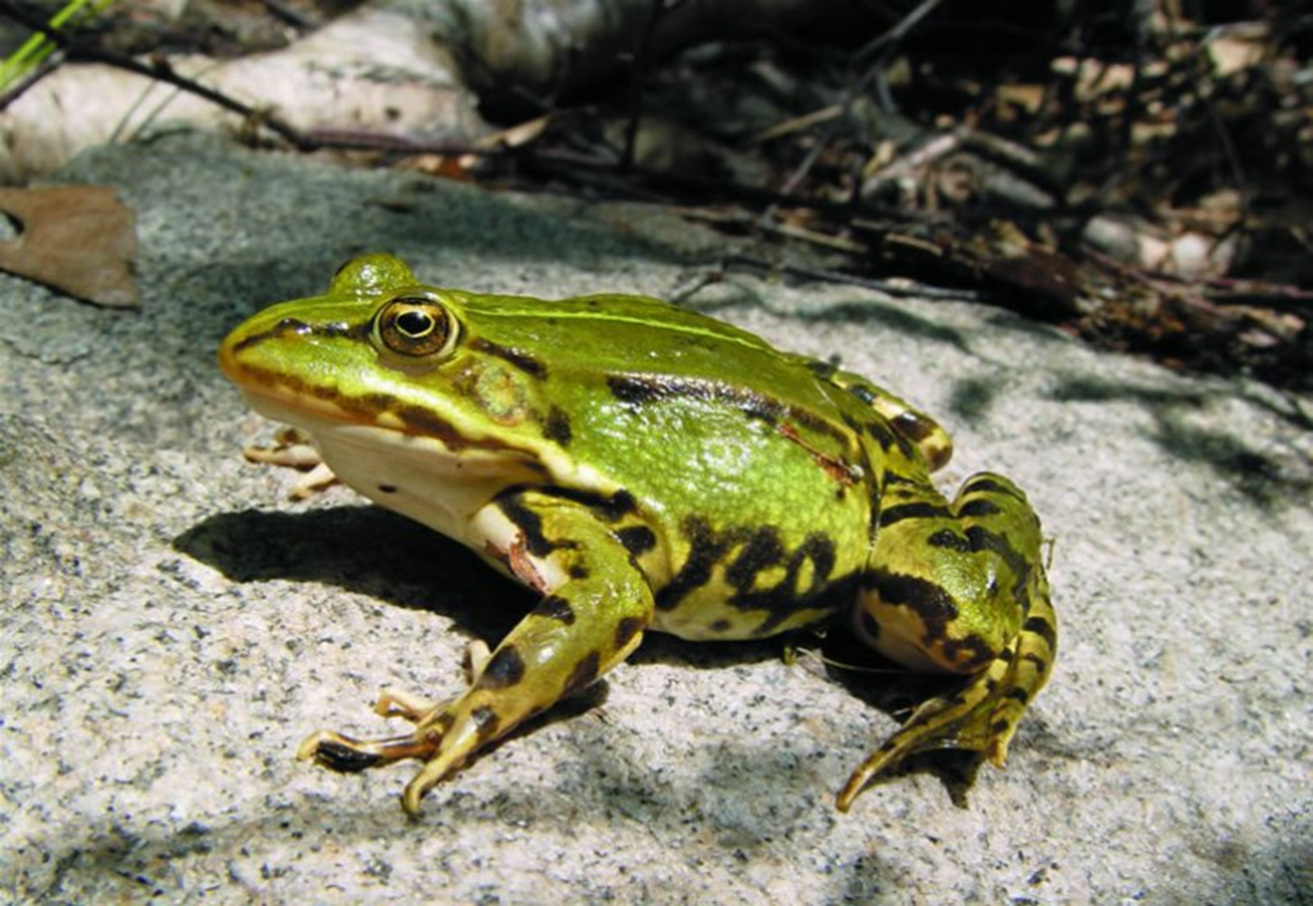 SKOKAN ZELENÝ
Pomenuj obojživelníka na obrázku!
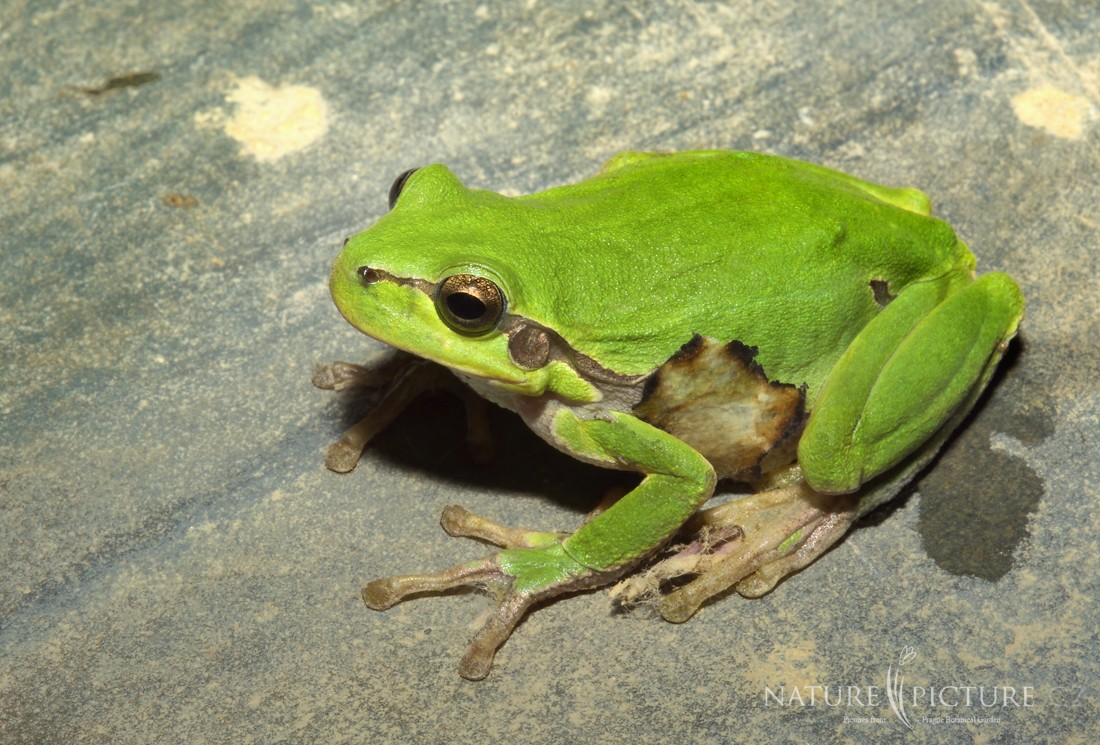 ROSNIČKA ZELENÁ
Pomenuj obojživelníka na obrázku!
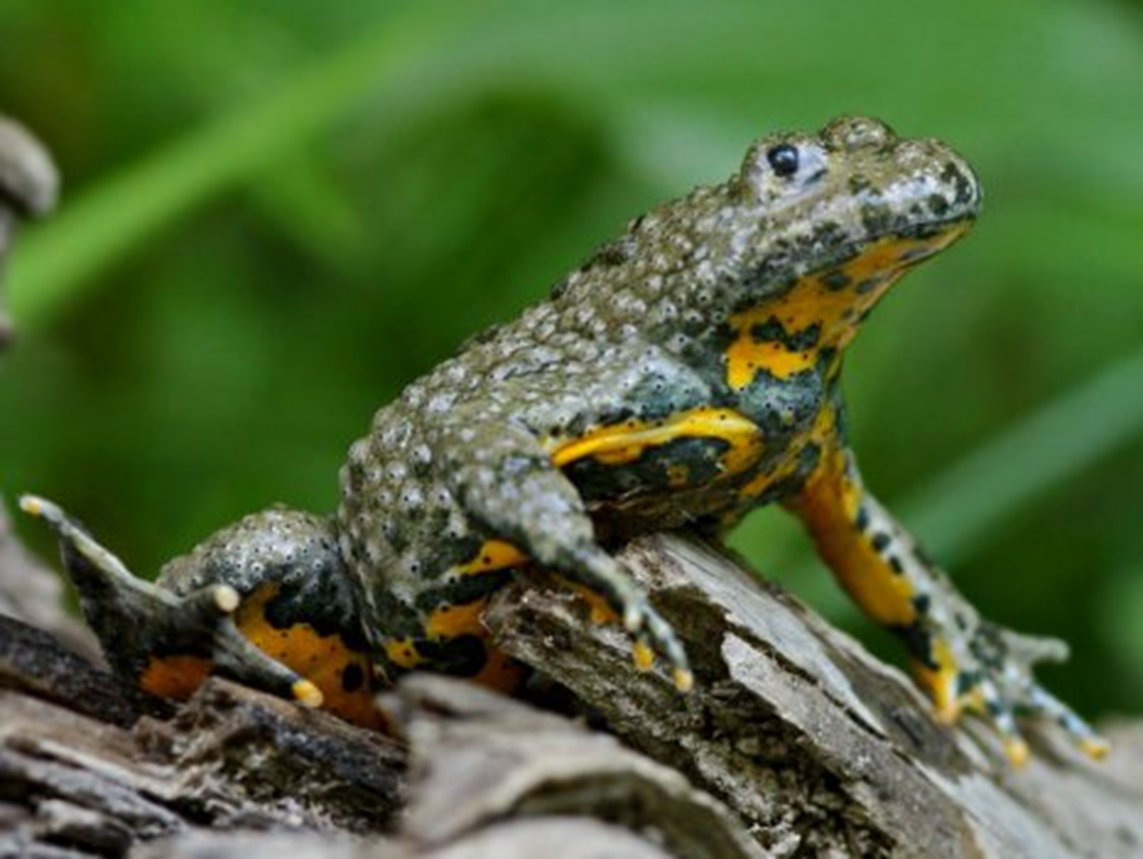 KUNKA ŽLTOBRUCHÁ
Pomenuj obojživelníka na obrázku!
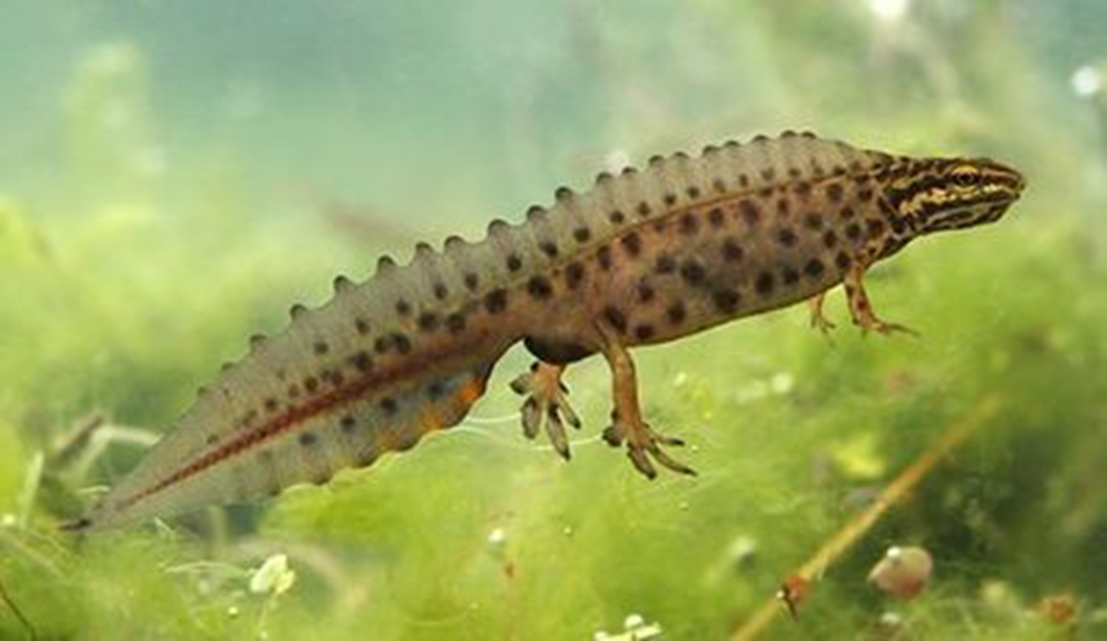 MLOK BODKOVANÝ
Ktoré vodné plazy sú na obrázkoch?
Užovka obojková		            Korytnačka močiarna
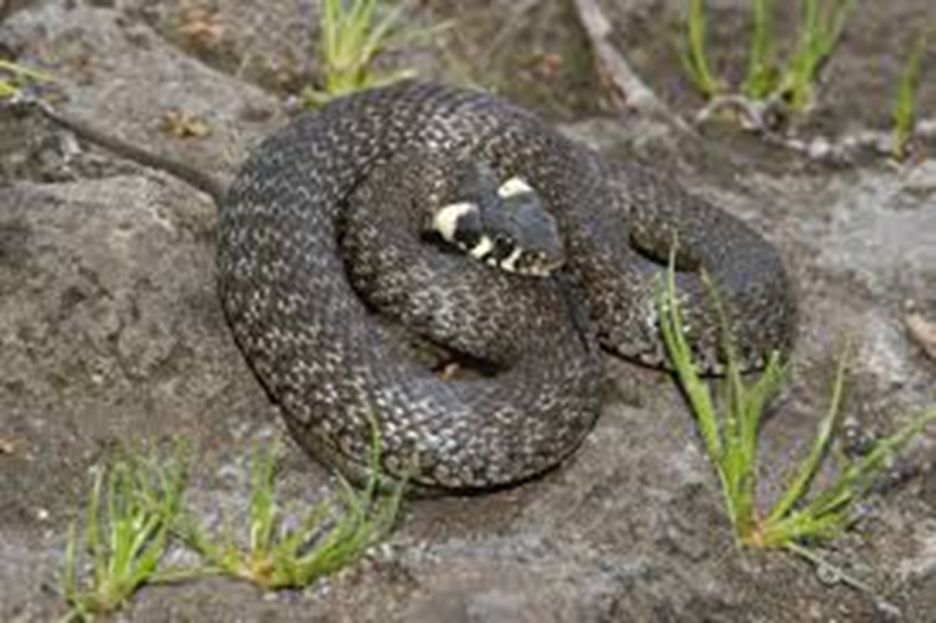 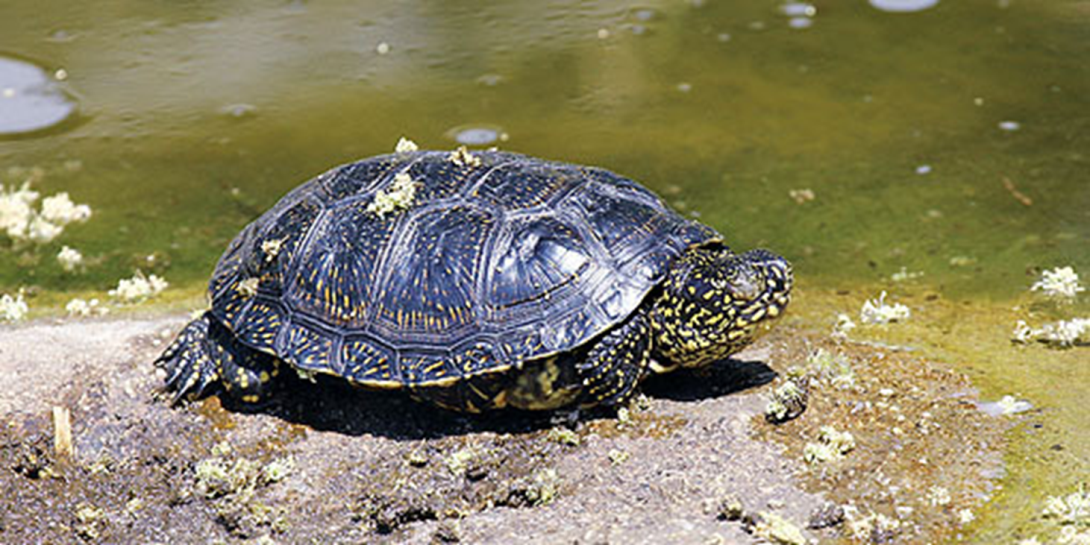 Ako sú prispôsobené vodné vtáky na pohyb vo vode?
Majú:
plávacie blany = na nohách
mastné  perie = nezmáča sa (kožu si mastia tukom z mazovej žľazy pri chvoste)
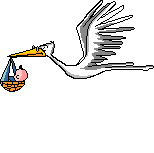 Ktorého vodného vtáka vidíš na obrázku?
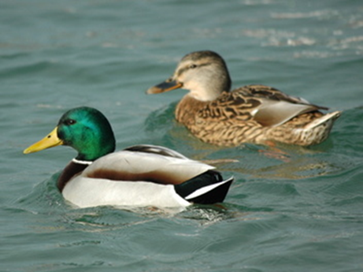 samica

						samec
		   KAČICA

Ktorý je samec, ktorá samica?
Pomenuj vtáky na obrázkoch!
HUS
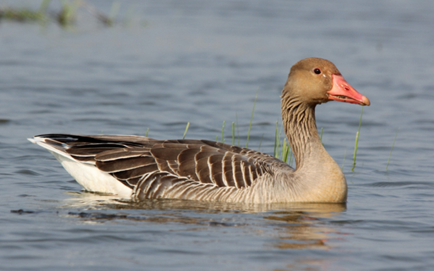 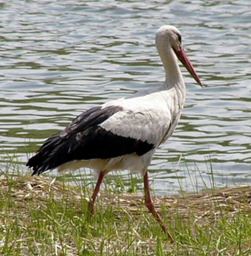 BOCIAN BIELY
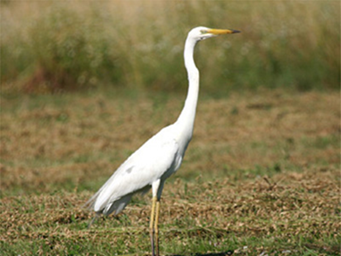 VOLAVKA
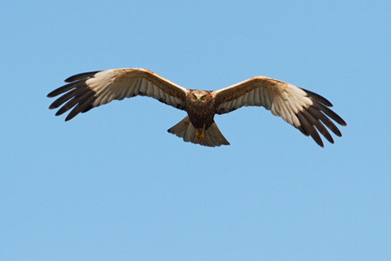 KAŇA MOČIARNA
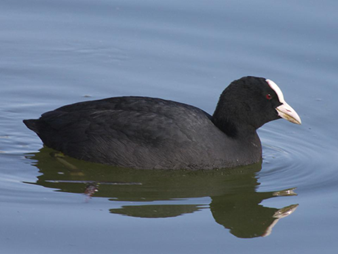 LYSKA ČIERNA
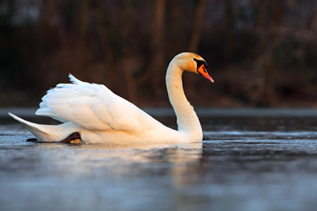 LABUŤ
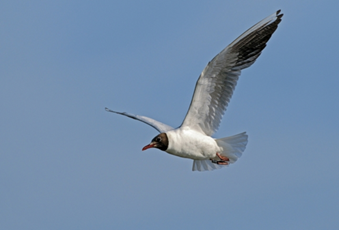 ČAJKA
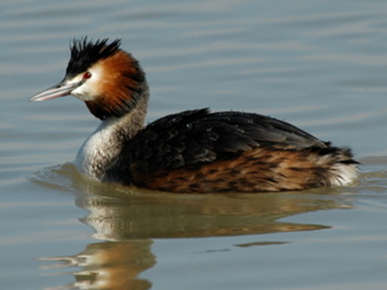 POTÁPKA
Ktoré vodné vtáky sme si ešte spomínali?
RYBÁRIK 				KORMORÁN
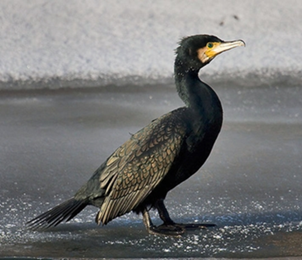 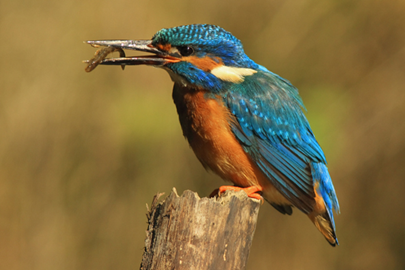 Aký je rozdiel medzi kŕmivým a nekŕmivým vtákom?
KŔMIVÉ - kŕmi ich samica alebo samec  (bocian) 
		        
NEKŔMIVÉ – potravu si po vyliahnutí hľadajú samé (kačica)
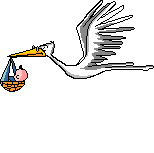 Vymenuj vodné cicavce, ktoré poznáš!
BOBOR VODNÝ
ONDATRA PIŽMOVÁ
VYDRA RIEČNA
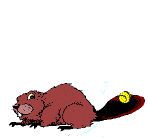 Aké sú charakteristické znaky bobra?
chvost mu slúži ako veslo a kormidlo
má hlodavé zuby, ktoré dorastajú
je našim najväčším hlodavcom
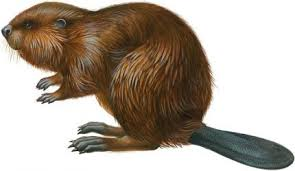 Kto som?
Mám valcovité telo, plochú hlavu, malé uši. Som mäsožravá. Žijem v čistých vodách. 

		VYDRA RIEČNA
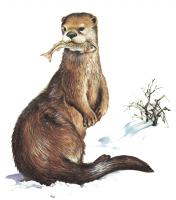 Odkiaľ je dovezená ondatra pižmová?
zo Severnej Ameriky
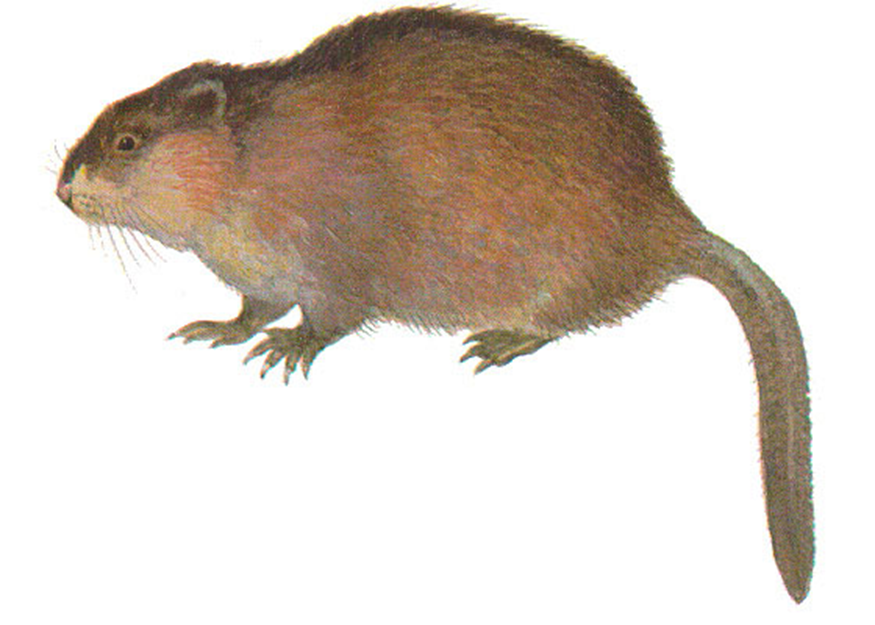 Tešíme sa na písomku!!!
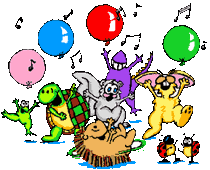